Las servidumbres administrativas
Dr. Marcelo López  Mesa
Académico de las Academias Nacionales de Derecho y Ciencias Sociales de Buenos Aires y de Córdoba y de la Real Academia de Jurisprudencia. 
 Profesor Titular de Derecho Civil (Universidad de Belgrano y Univ. Maimónides)   
  Profesor visitante de las Universidades Rey Juan Carlos y de La Coruña (España), de París y de Savoie (Francia), de Coimbra (Portugal), de Perugia (Italia), de la República (Uruguay), Javeriana (Colombia), etc.
  Ex Asesor General de Gobierno de la Provincia de Buenos Aires.
Servidumbres  administrativas
Las principales limitaciones administrativas a la propiedad privada son: a) Meras restricciones; b) servidumbre; c) ocupación temporánea; d) expropiación.
Las limitaciones a la propiedad constituyen un  género, dentro del cual quedan incluidas diversas especies, entre éstas las llamadas restricciones administrativas, las servidumbres administrativas, las requisiciones, el decomiso la ocupación temporánea, y la expropiación. 
Las distinciones entre las clases de limitaciones estarán dadas fundamentalmente por el grado de intensidad con el que se manifiestan en la propiedad privada, afectando —según el caso— a algunos o a todos los caracteres inherentes al dominio.
Servidumbres  administrativas
Ellas representan una de las modalidades típicas de las limitaciones al dominio por razones de interés público. Su finalidad, las distingue de las tradicionales servidumbres privadas, sin perjuicio de la aplicación analógica del derecho civil y comercial. 
Su constitución implica un desmembramiento del derecho de propiedad, al afectar el carácter exclusivo del dominio; pero ellas se caracterizan por no ocasionar la extinción de la propiedad de los particulares.
Servidumbres  administrativas
Las servidumbres administrativas constituyen otra de las modalidades clásicas de las limitaciones al dominio por razones de interés público. Desde otra perspectiva, la servidumbre administrativa también se erige como una especie dentro del esquema de los derechos reales administrativos, para el sector de la doctrina que postula la existencia de dicha categoría
Ellas son el derecho real administrativo constituido por el Estado lato sensu sobre un bien de dominio privado o público, con el objeto de que tal bien sea usado o destinado a servir al público.
Servidumbres  administrativas
El fundamento de éste tipo de limitaciones finca en la necesidad de lograr el normal desenvolvimiento de los servicios públicos nacionales, provinciales o municipales (vgr. electroducto, gasoducto, ferroviaria), posibilitar la concreción y fomentar el desarrollo de actividades declaradas de interés público (v. gr.: oleoducto), preservar la historia de los pueblos y su labor cultural (ejemplo: servidumbre de ruinas y yacimientos arqueológicos/ paleontológicos; monumentos históricos), o para dar cumplimiento a funciones esenciales e indisponibles del Estado (servidumbre de protección de fronteras). En suma, cumplir —de manera mediata o inmediata— con las exigencias que impone el bien común, que han de ser esencialmente dinámicas y variables.
Servidumbres  administrativas
No es teóricamente indispensable la existencia de un fundo “dominante”, como si ocurre en el campo del derecho privado. La comunidad en su conjunto (sea en forma mediata o inmediata, de acuerdo a la finalidad específica comprometida) es quien reviste la calidad de sujeto “dominante”, sin que sea necesaria la individualización concreta del inmueble dominante.  
Este tipo de servidumbres pueden recaer tanto en bienes de dominio público como de dominio privado, y asimismo, pueden constituirse sobre bienes inmuebles, muebles e inclusive bienes inmateriales-
Servidumbres  administrativas
La servidumbre administrativa afecta el carácter exclusivo del dominio, limitando con intensidad el ejercicio de las prerrogativas de las que goza el propietario. Al constituirse una servidumbre administrativa, no se extingue el derecho de propiedad, debido a que se verifica la coexistencia del uso del bien por parte del propietario y del titular de la servidumbre (conf. art 2180 y 2181 CCC, Fallos 330:5404, caso “Lagos”).
Las servidumbres administrativas pueden consistir —respecto del titular de dominio— en obligaciones de no hacer, de dejar hacer, e inclusive, en obligaciones de hacer.
Servidumbres  administrativas
Las servidumbres administrativas pueden ser creadas o impuestas tanto por la Nación como por las provincias. Ello depende de la ubicación del respectivo bien y de la finalidad a que responda la servidumbre, de acuerdo a la distribución de competencias establecidas en la Constitución Nacional, confrontadas a su vez, con el carácter preponderantemente local de las regulaciones del derecho administrativo. Como lo contemplaremos luego, si estamos en presencia de servicios públicos interjurisdiccionales (artículo 75 inc. 13 CN) la regulación, creación y constitución de servidumbres públicas será competencia de la jurisdicción federal.
Servidumbres  administrativas
Los medios principales por los cuales opera la constitución de servidumbres administrativas son los siguientes:
A) Ley formal 
B) Acto administrativo fundado en ley  
C) Por contrato 
D) Por acto de liberalidad  
E) Por accesión 
F) Por usucapión
SCBA, 19/10/2016, "Farrán, Alberto Julio contra ‘Cooperativa Eléctrica y de Servicios Públicos Lujanense Ltda.’. Cobro de pesos".
No procede la constitución de servidumbres administrativas por vía de usucapión, sino que se requiere el dictado de un decreto al respecto. 
Considerando ambas circunstancias -existencia de norma especial de derecho público y derecho a indemnización- no parece hermenéutica razonable la de recurrir -en forma supletoria o subsidiaria- al Código Civil, haciendo jugar un instituto propio del ámbito privado, cuya principal consecuencia sería la de afectar la exclusividad del dominio del actor sin una justa y correlativa compensación económica, circunstancia especialmente tutelada por la respectiva garantía constitucional (art. 17, Const. nac.). 
(A favor, Morán, Marcos, Servidumbres administrativas de electroducto ¿es posible….?, LA LEY 2010-D , 1120
Servidumbres  administrativas
Ellas generan, en principio, un sacrificio especial en el derecho de propiedad. Si bien el titular de dominio conserva las facultades inherentes al ejercicio del derecho de propiedad, al afectarse el bien para cumplir con la finalidad requerida, ello produce una privación del derecho mencionado. 
La protección constitucional del derecho de propiedad, justifica la procedencia, como regla general, de la indemnización en materia de servidumbres administrativas. La pretensión indemnizatoria emergente es un típico ejemplo de responsabilidad extracontractual por actividad lícita, y por ello, la extensión de los rubros que componen la indemnización se encontrará alcanzada por la llamada fuerza expansiva de la expropiación, limitando la procedencia de ciertos rubros indemnizatorios (ej.: lucro cesante).
Servidumbres  administrativas
Pueden extinguirse por: 
a) disposición de la ley; 
b) desafectación de la heredad dominante, por ejemplo, si se desafecta un aeródromo, desaparecen las servidumbres aeronáuticas que imponía sobre las heredades linderas; 
c) la afectación al dominio público de la heredad sirviente, si con ello se produce una fusión de los respectivos usos a que los bienes sirven: Si la propiedad lindera al aeródromo es incorporada a éste, obviamente no existe sobre tal porción “servidumbre aeronáutica” alguna; 
d) destrucción de la heredad sirviente, o por deterioro o modificación que la haga incompatible con el fin de la servidumbre.
Clases de servidumbres  administrativas
Servidumbre de electroducto: 
Es el derecho que se constituye sobre un bien de dominio privado o público con el objeto de satisfacer necesidades de interés general relativas al establecimiento y mantenimiento de instalaciones, aparatos o mecanismos destinados a transmitir, transportar o transformar energía eléctrica. 
Corresponde hacer lugar al recurso de apelación interpuesto por los actores con relación al reclamo de indemnización por afectación de su predio a la servidumbre de electroducto, debiendo la parte demandada indemnizar a los actores, en tanto acreditada la existencia de dicha servidumbre, al instalarse una cámara transformadora, resultan aplicables las disposiciones del art. 9 de la Ley Nº 19.552, modificado por la Ley N° 24.065, que imponen el deber de resarcir al propietario por la restricción de su derecho (CNContadm. Fed., Sala IV, 23-12-2014, Dos Santos Ferreira y Otro c/Edesur SA s/Expropiación – Servidumbre Administrativa, IJ-LXXV-770).
Clases de servidumbres  administrativas
Servidumbre de electroducto: 

Dictamen Procuración del Tesoro de la Nación, del  10/07/2017 (no publicada en B.O.), del lunes 10 de julio de 2017, 8 p. Número: IF-2017-139868851-APN-PTN-
STJ Jujuy, 04/06/2012, Alustiza, Daniel c. Empresa Jujeña de Energía s/ ordinario por cobro de pesos  LLNOA 2012 (octubre), 964
El adquirente de un inmueble en subasta pública tiene derecho a ser indemnizado por la servidumbre de electroducto que lo afecta si ésta no estuvo regularmente constituida a los fines de su oposición a terceros y para su debida publicidad, lo cual impide presumir que hubiera conocido su existencia al momento de la adquisición.
Cosa riesgosa
La empresa proveedora del servicio de energía eléctrica es responsable de los daños ocasionados a una vivienda por el deficiente mantenimiento de una cámara transformadora subterránea, por su carácter de guardián de la cosa riesgosa en los términos del art. 1113, 2do. párrafo, del Código Civil, actual art. 1757 del Código Civil y Comercial, sin que pueda desplazar su responsabilidad hacia el accionante por el solo hecho de haber comprado un inmueble afectado a una servidumbre de electroducto (CNCCF, sala III, 17/11/2015, Gil, Graciela Beatriz y otros c. Edenor SA, DJ 29/06/2016, 60)
CNCCF, sala II, 15/03/2007,Consorcio de Propietarios Conesa 45/51 c. Edenor S.A., LLO, AR/JUR/703/2007
La demandada no puede argumentar que resulta desmedida la indemnización fijada por la constitución de una servidumbre administrativa de electroducto, puesto que se sometió en forma expresa y voluntaria a las pautas que establece el art. 9 de la ley 19.552 para determinar el precio de tal servidumbre y omitió requerir explicación alguna al Tribunal de Tasaciones en la etapa oportuna.
Clases de servidumbres  administrativas
Servidumbre de gasoducto: 
 Régimen jurídico: En el orden federal, no existía una regulación específica que se encargue puntualizar los aspectos fundamentales de este tipo de servidumbre. Para desentrañar su régimen, debíamos acudir e integrar una serie de leyes, decretos y resoluciones que a continuación mencionaremos. 
La ley 24.076 estipula en su artículo 22 que los transportistas y distribuidores de gas gozan de los derechos de servidumbres previstos en los artículos 66 y 67 de la ley 17.319.
Resolución ENARGAS 3562/2015    25/11/2015   -     ANEXO I
Art. 1°. La Servidumbre Administrativa de Gasoducto, es el derecho real administrativo, por el cual el propietario de un inmueble particular o del dominio privado del Estado Nacional, Provincial o Municipal, se ve obligado, conforme lo establece la normativa de la Ley N° 24.076 y su reglamentación, a soportar en su propiedad el paso de un gasoducto o sus instalaciones complementarias, en virtud de la prestación del Servicio Público de Gas, y a respetar las restricciones al dominio que dichas instalaciones implican y que surgen de la reglamentación.
La servidumbre administrativa de gasoducto se presume onerosa, y genera la obligación de satisfacer los cánones correspondientes por el uso del suelo, al superficiario del inmueble, ya sea propietario o bajo cualquier otro título legal.
Resolución ENARGAS 3562/2015    25/11/2015   -     ANEXO I
Art. 1°…La servidumbre administrativa de paso de gasoducto e instalaciones complementarias subsiste gravando el predio afectado, independientemente de quien sea el propietario u operador de la cañería e instalaciones y el superficiario del predio sirviente, durante todo el tiempo en que dichas instalaciones se encuentran afectadas al Servicio Público de Gas.
Los derechos de percepción de los cánones pendientes al momento de la transferencia de dominio, en el caso de transferencia de la propiedad del predio sirviente, corresponden, por ser accesorios al derecho real de Servidumbre Administrativa de Gasoducto, al nuevo propietario del suelo, salvo que el anterior propietario hubiere hecho reserva de tales derechos, de modo fehaciente, en la transferencia de dominio.
Massimino, Leonardo F. La consolidación de una doctrina en materia de prescripción de servidumbre de gasoducto, LA LEY 2010-B- 306.
1. Las acciones para requerir el pago del canon de servidumbre de gasoducto son prescriptibles (no se encuentran motivos para apartarse de los principios generales en materia de prescripción que, en ausencia de disposiciones específicas en el derecho administrativo, deben integrarse con las propias del CCC).
2. El plazo de prescripción aplicable para exigir el canon de la servidumbre de gasoducto es el de las obligaciones periódicas.
3. El plazo debe computarse a partir del momento de una circunstancia objetiva, estos es, desde que el daño resulta cierto (Art. 2562 inc. c) CCC) 
4. La regularización de las servidumbres no suspende ni interrumpe los plazos de prescripción en curso.
Clases de servidumbres  administrativas
Servidumbre de oleoducto: 
 Este tipo de servidumbre tiene como objetivo contribuir con la expansión y el desarrollo referido a la a exploración, explotación, industrialización, transporte y comercialización de hidrocarburos.
A diferencia de lo que acontece con las anteriores servidumbres caracterizadas, la actividad hidrocarbunífera ha sido declara de “interés público” por el legislador nacional (conf. leyes 17.319 y 26.741), que implica un grado menor de intensidad regulatoria.
Clases de servidumbres  administrativas
Servidumbre minera: arts 146 y ss. Código de Minería 
“Servidumbres” ferroviarias y aeronáuticas: no son sino “restricciones” a la propiedad
Servidumbre de ruinas y yacimientos arqueológicos: ley 25.743 
Servidumbre de protección de monumentos históricos: ley 12.665 
Servidumbre de Sirga: art. 1974 CCC: 
Servidumbre de acueducto: Código de Aguas de la Provincia de Jujuy, LEY 161, del 28 de Sept. de 1950, con las modif. Ley 4396, arts. 150 a 179). 
CSJN, caso “Kersich”, 2/12/2014, Considerando 12.  
Servidumbre de seguridad de la navegación: Ley 19.922, art. 4.
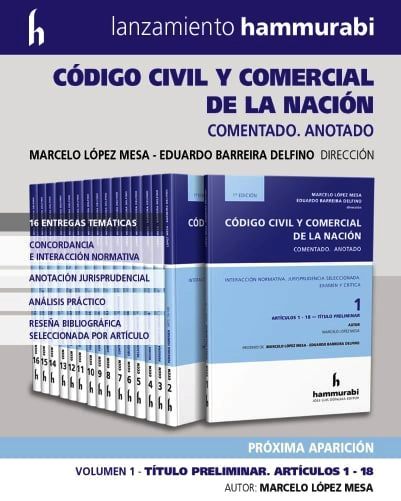 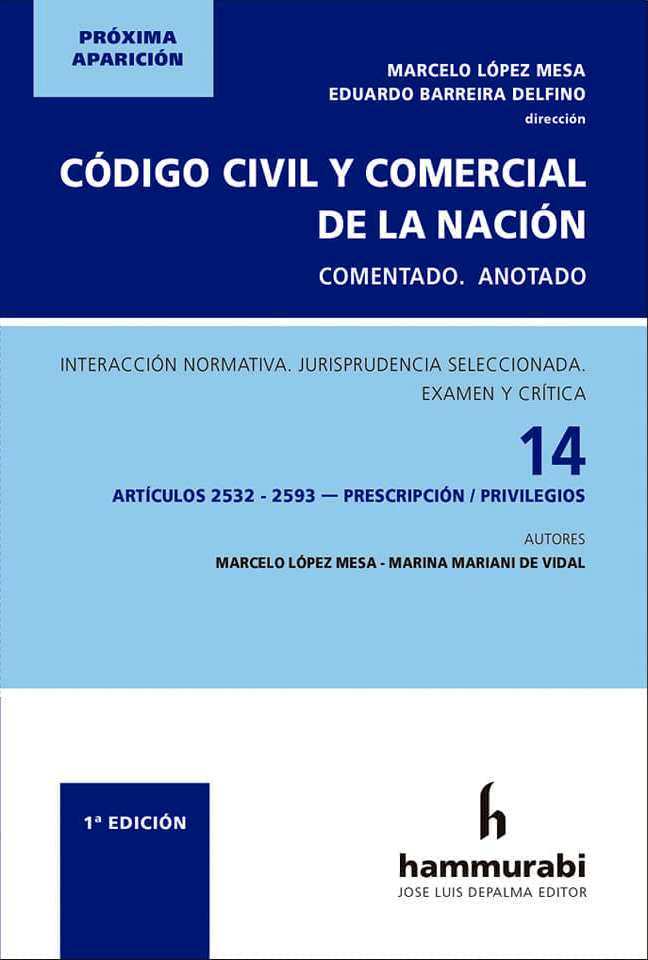 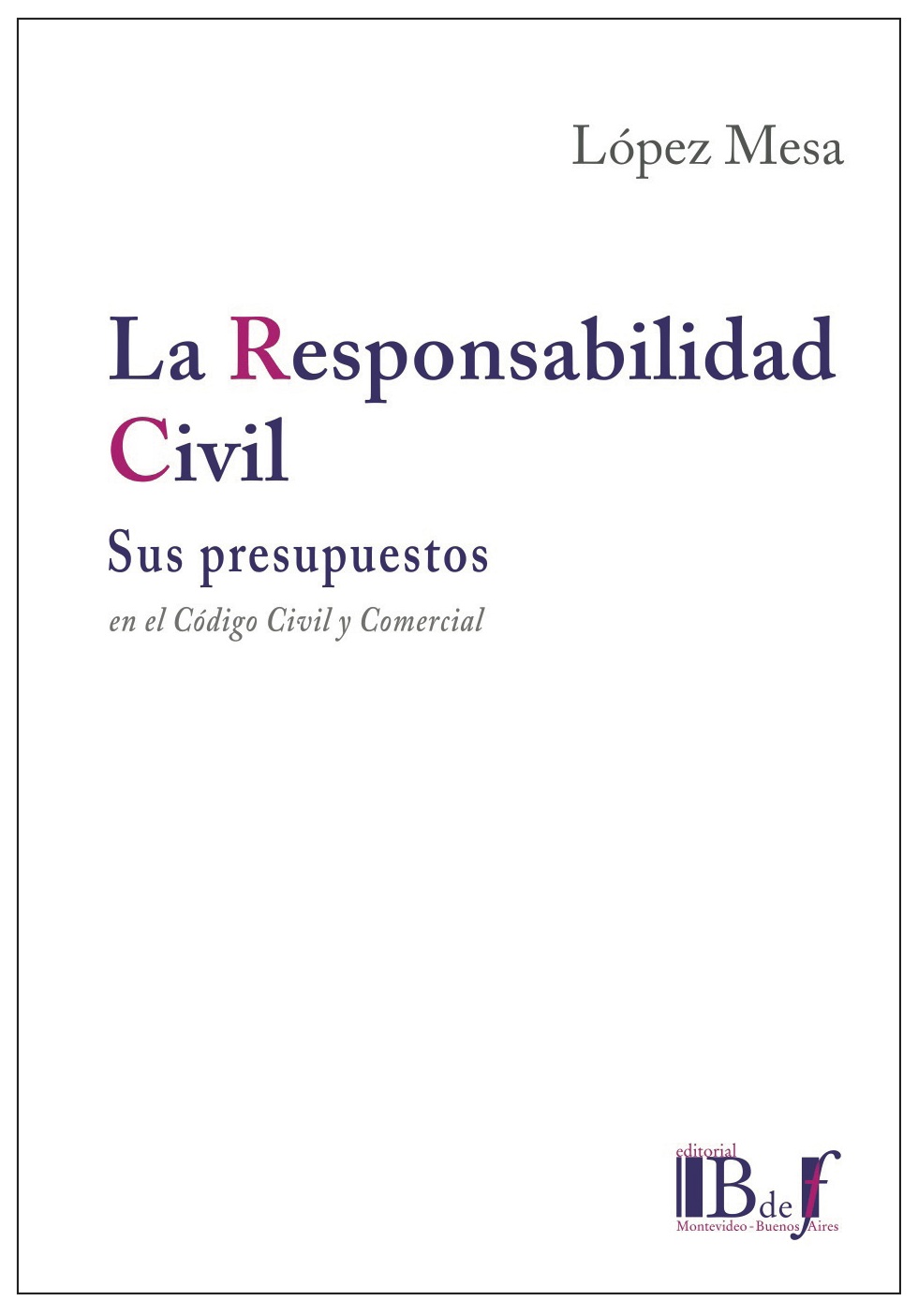